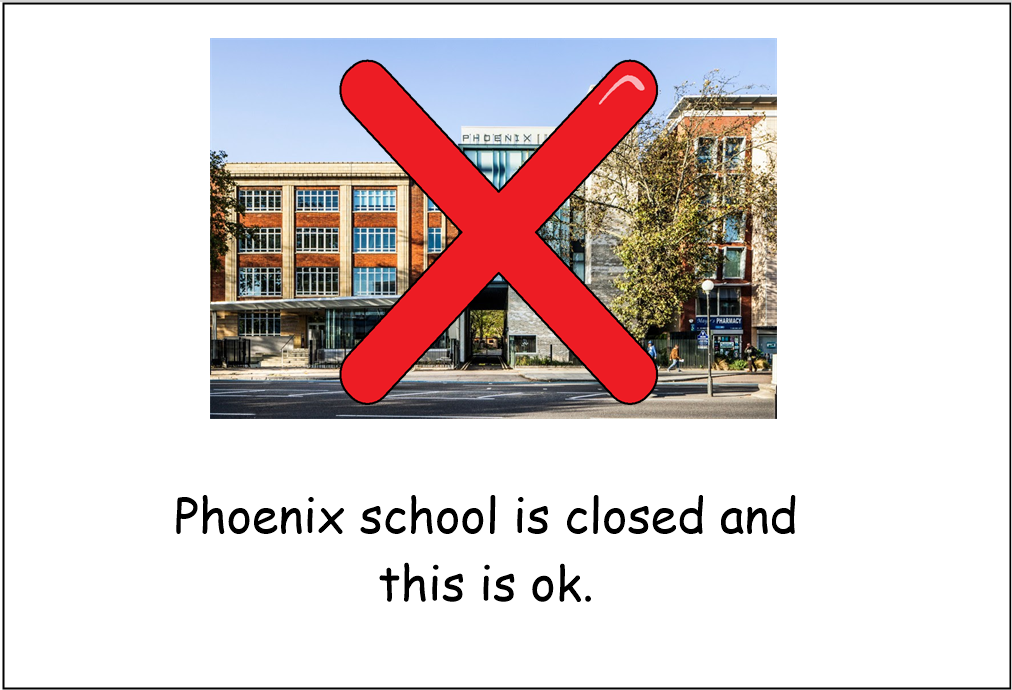 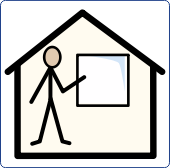 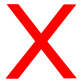 School is closed and this is OK.
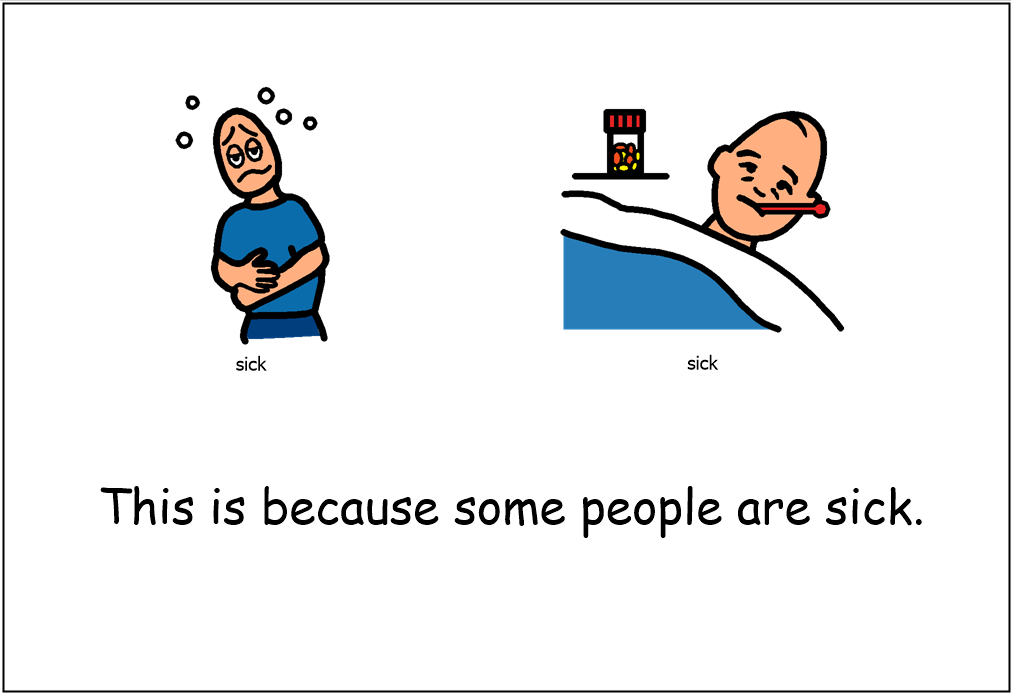 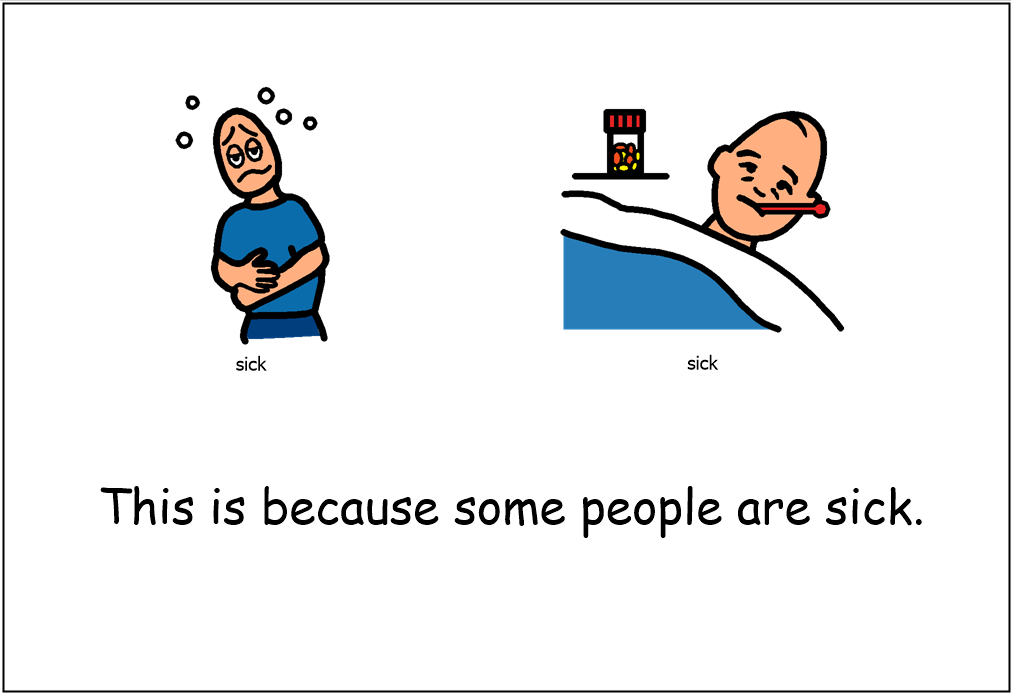 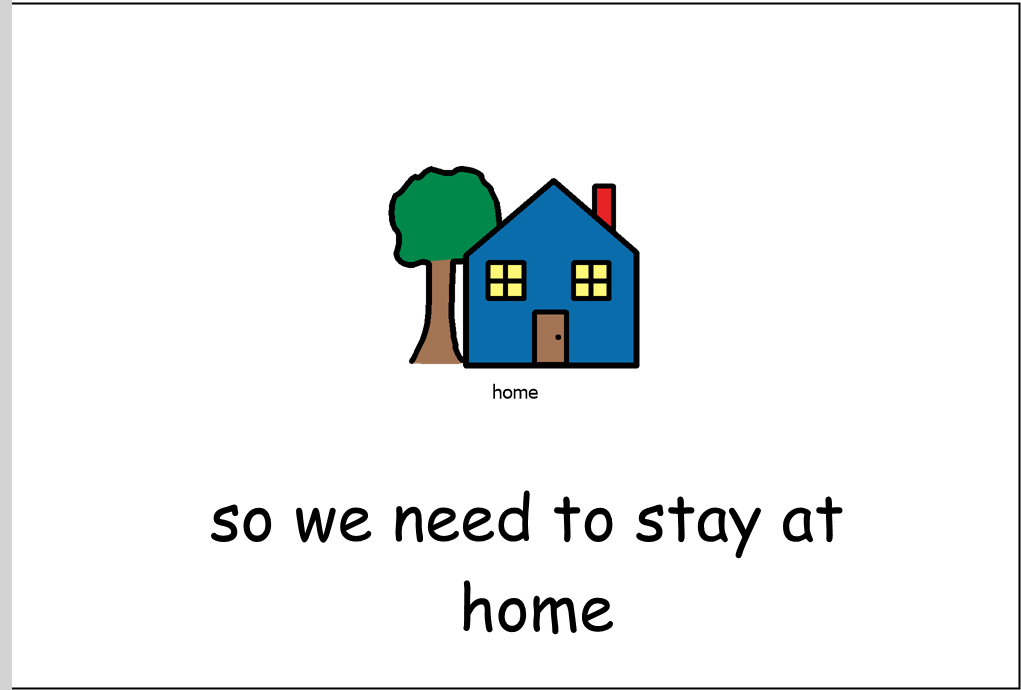 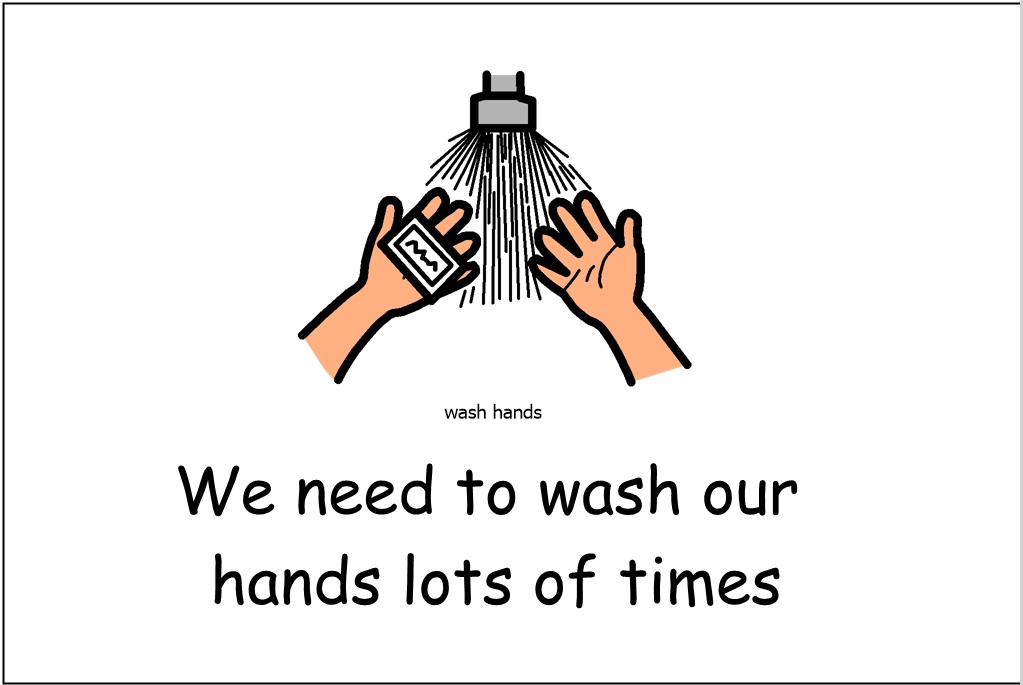 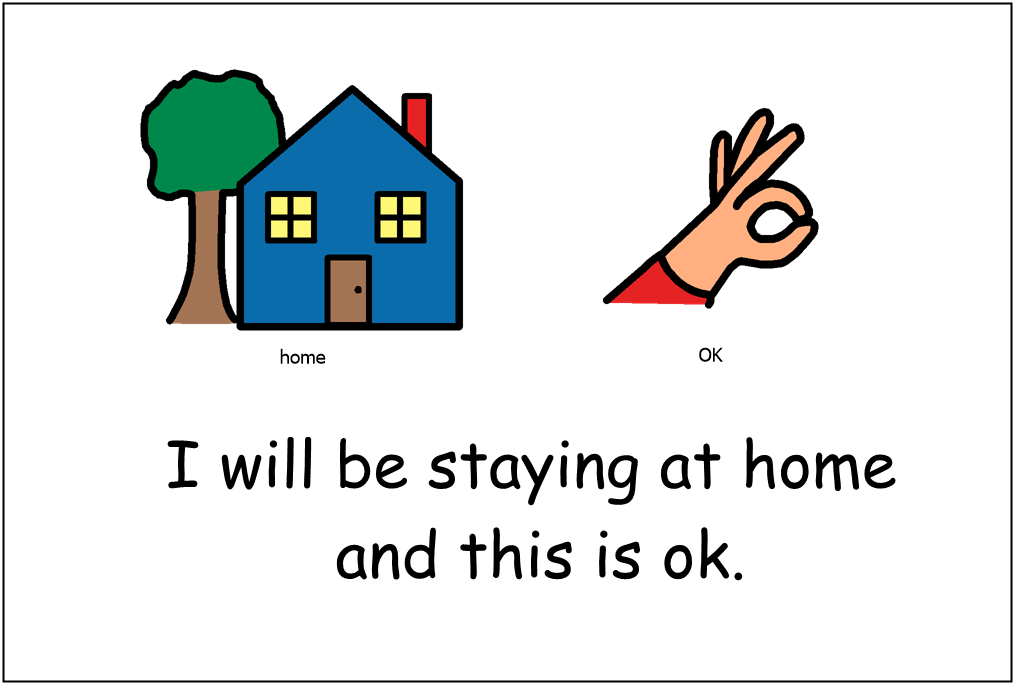 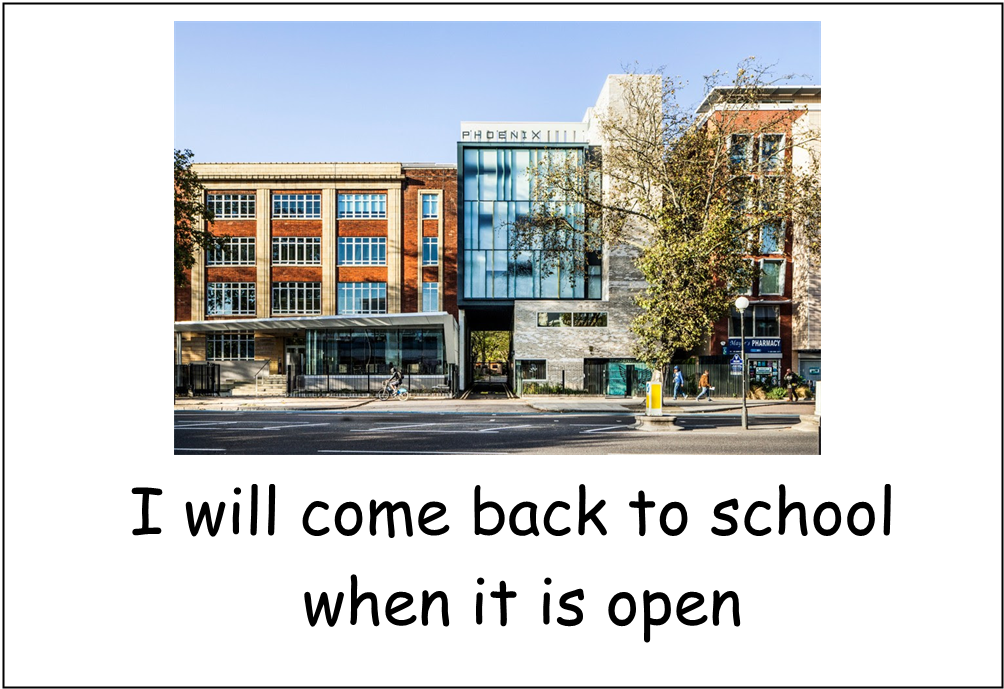 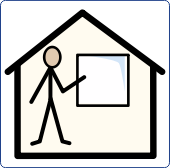 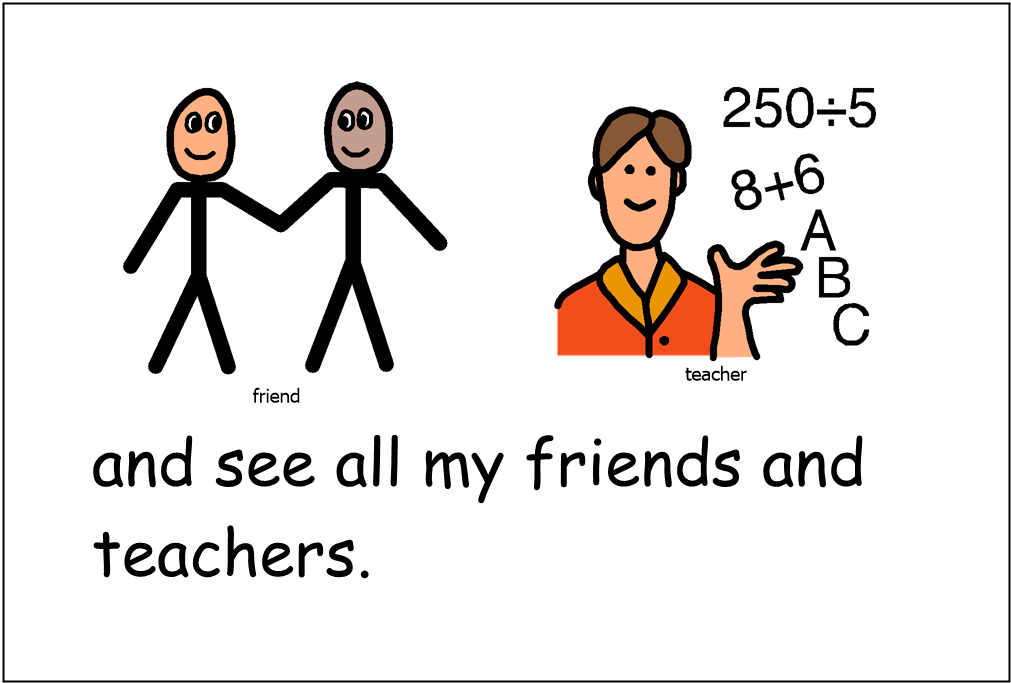 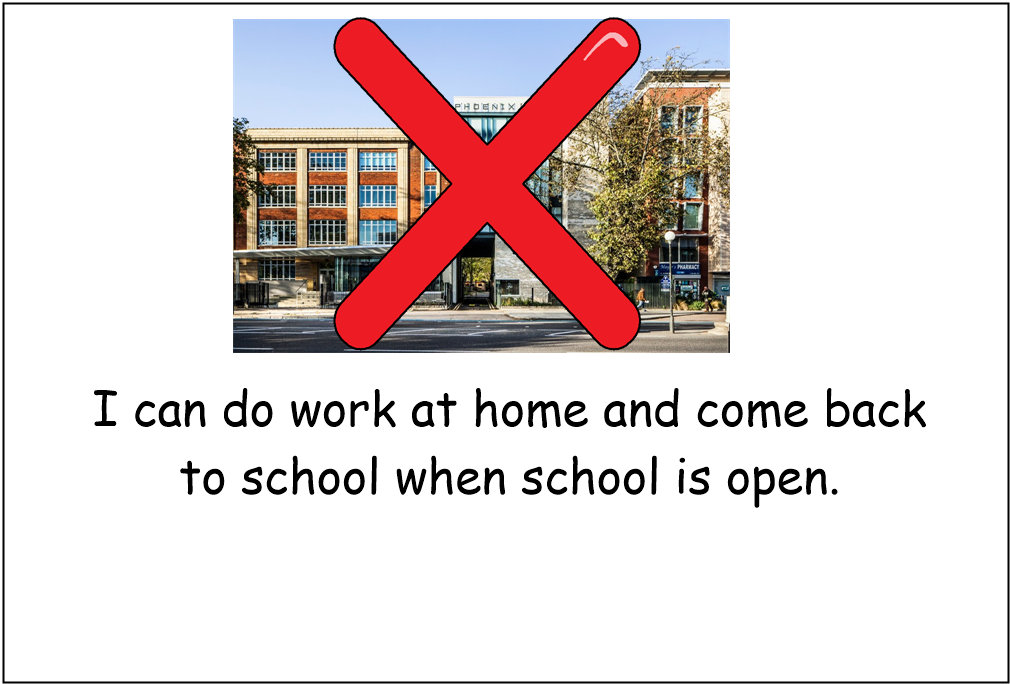 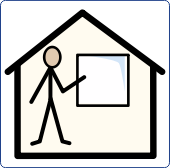 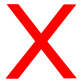